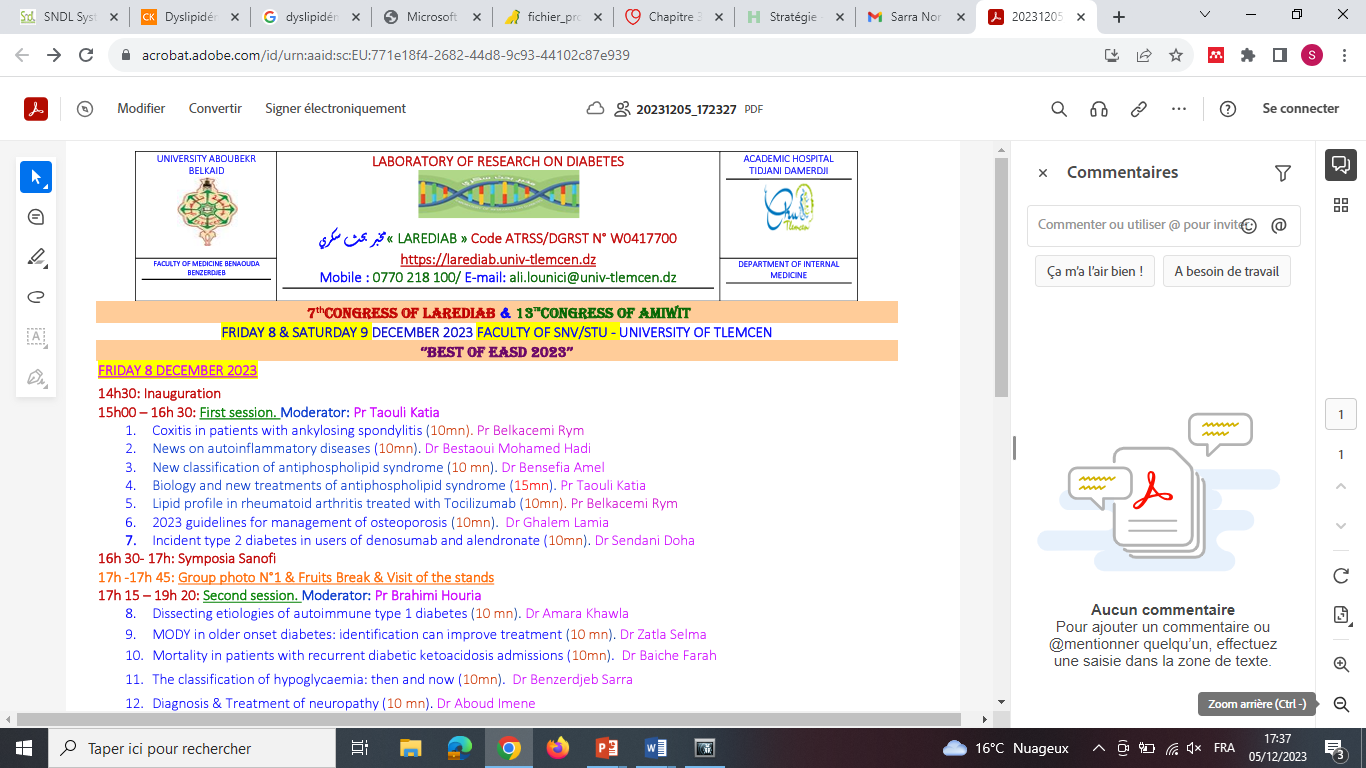 BEST OF EASD 2023
THE CLASSIFICATION OF HYPOGLYCAEMIA THEN AND NOW
Dr NEGADI Ep BENZERDJEB 
Pr LOUNICI
[Speaker Notes: Cher maitres
Honorable assistance
J’ai le plaisir de vous présenter l’une des meilleures présentations de L’EASD 2023 intitulée ,,,,,,,,,,,]
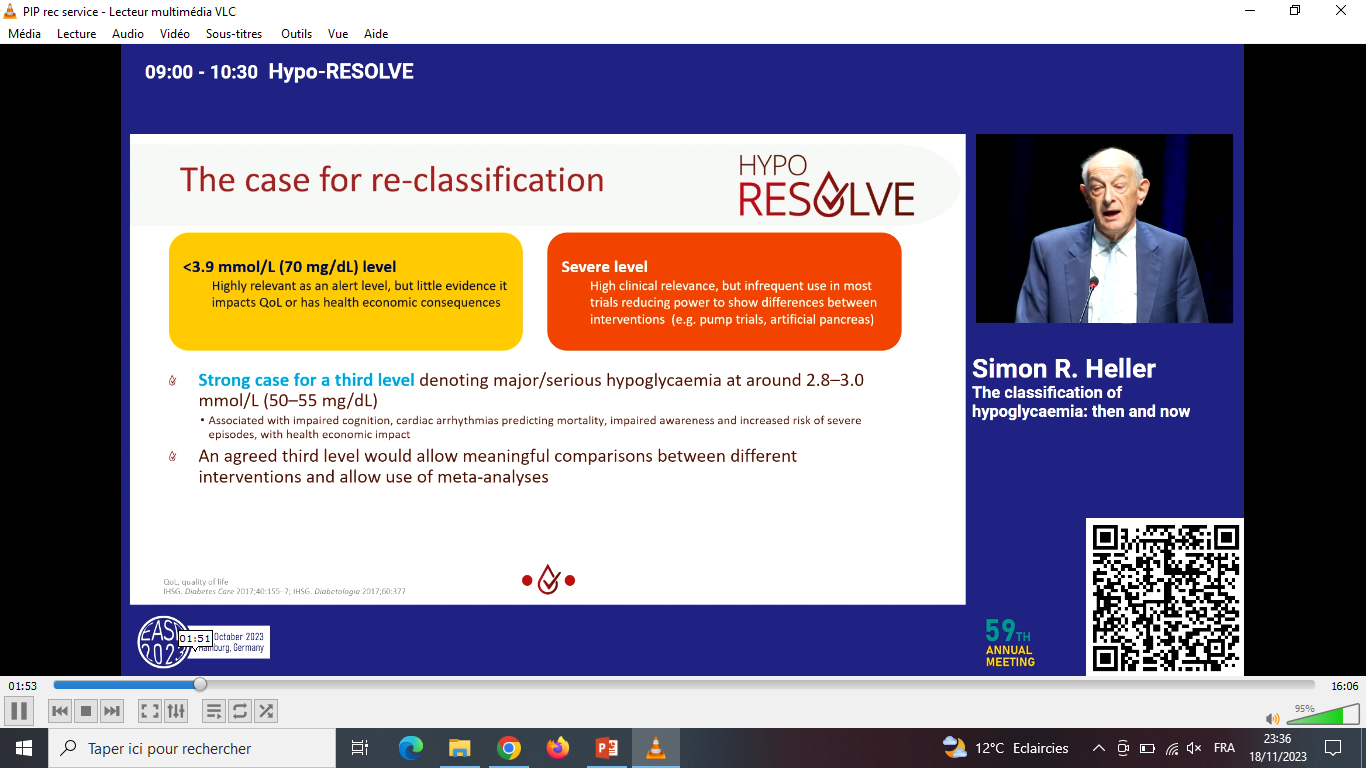 International Hyperglycemia Study Group 

Troisième niveau 
 
Hypoglycémie sérieuse aux alentours de 2,83-3,0 mmol/L ou 0,50-0,55 mg/dL
Troubles cognitifs, des arythmies cardiaques prédisant la mortalité, une altération de la conscience et un risque accru d’épisodes graves avec un impact économique sur la santé


Comparaisons significatives entre différentes interventions et l’utilisation de méta-analyses.
[Speaker Notes: Auparavant, la classification ADA de l’hypoglycémie était limitée à 2 niveaux : 
Niveau de glycémie < 3,9 mmol/L ou 70 mg/dL : très pertinent en tant que niveau d’alerte, mais peu de preuve qu’il ait un impact sur la qualité de vie ou des conséquences économique sur la santé.
Niveau sévère : haute pertinence clinique, mais utilisation peu fréquente dans la plupart des essais.
Sachant que Le niveau sévère avait besoin de l'aide d'une autre personne.
Et que Les pédiatres ne pouvaient pas utiliser cette définition vu que la plupart des jeunes enfants ont besoin d’une tierce personne, et ils ne sont pas nécessairement atteints de troubles cognitifs.
C’est pour cela, Le groupe d'étude international sur l'hypoglycémie (International Hyperglycemia Study Group) a demandé la mise en place d'un troisième niveau  reposant sur des arguments solides (hypoglycémie sérieuse aux alentours de 2,83-3,0 mmol/L ou 0,50-0,55 mg/dL associée à des troubles cognitifs, des arythmies cardiaques prédisant la mortalité, une altération de la conscience et un risque accru d’épisodes graves avec un impact économique sur la santé), ce qui permet des comparaisons significatives entre différentes interventions et l’utilisation de méta-analyses.]
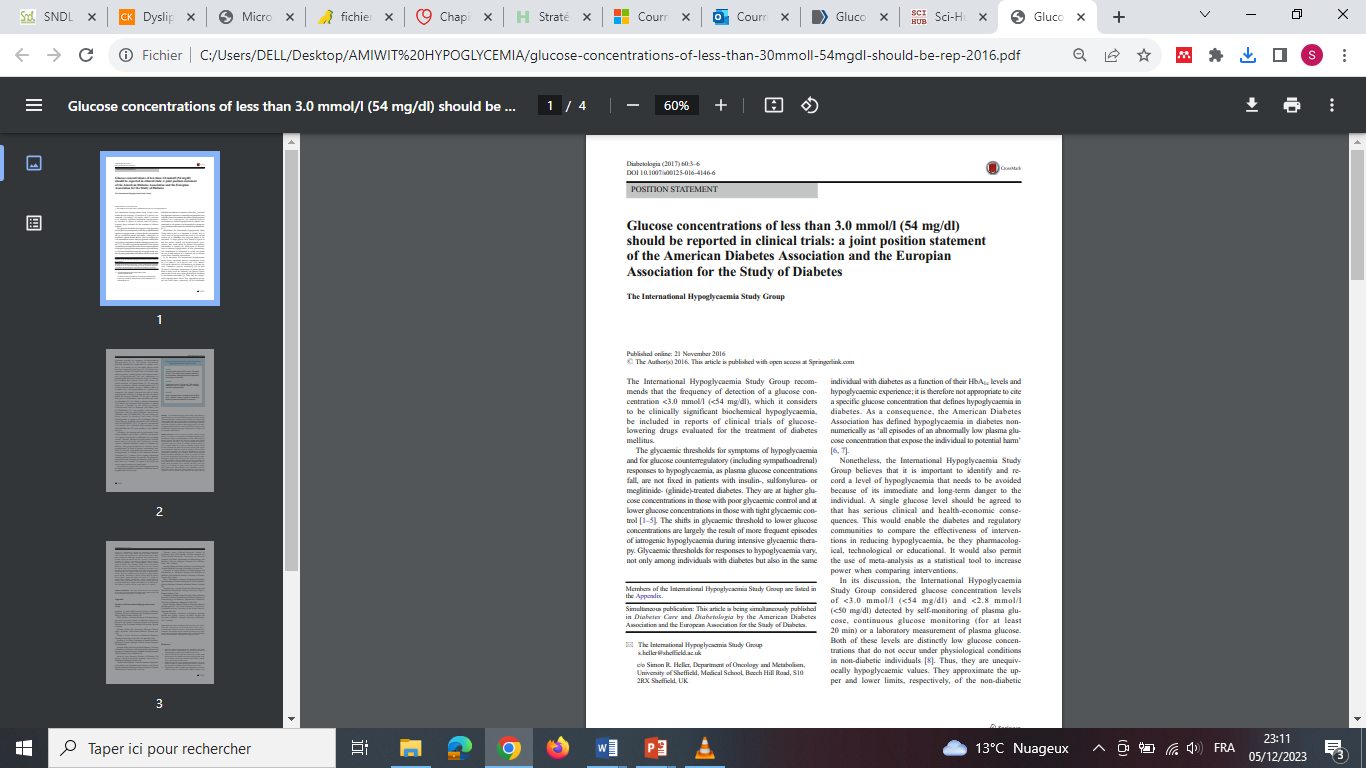 L'ADA et l'EASD ont publié des déclarations de position dans leurs revues cliniques et ont soutenu cette reclassification.
LES NIVEAUX DE GLUCOSE PROPOSÉS LORS DE LA DÉCLARATION D’UNE HYPOGLYCÉMIE DANS LES ESSAIS CLINIQUES
[Speaker Notes: Les 3 niveaux retenu après reclassification 
-Niveau 1 Hypoglycémie alerte <3,9 mmol/L ou 70 mg/dL et aucun symptôme   
-Niveau 2 Hypoglycémie sérieuse <3 mmol/L ou 54 mg/dL/ cliniquement importante
-Niveau 3 Hypoglycémie sévère donne une altération suffisante des fonctions cognitives, avoir besoin d'une aide extérieure pour se rétablir.]
Evidence for impaired congnitive function 
<3mmol/L 54mg/dL
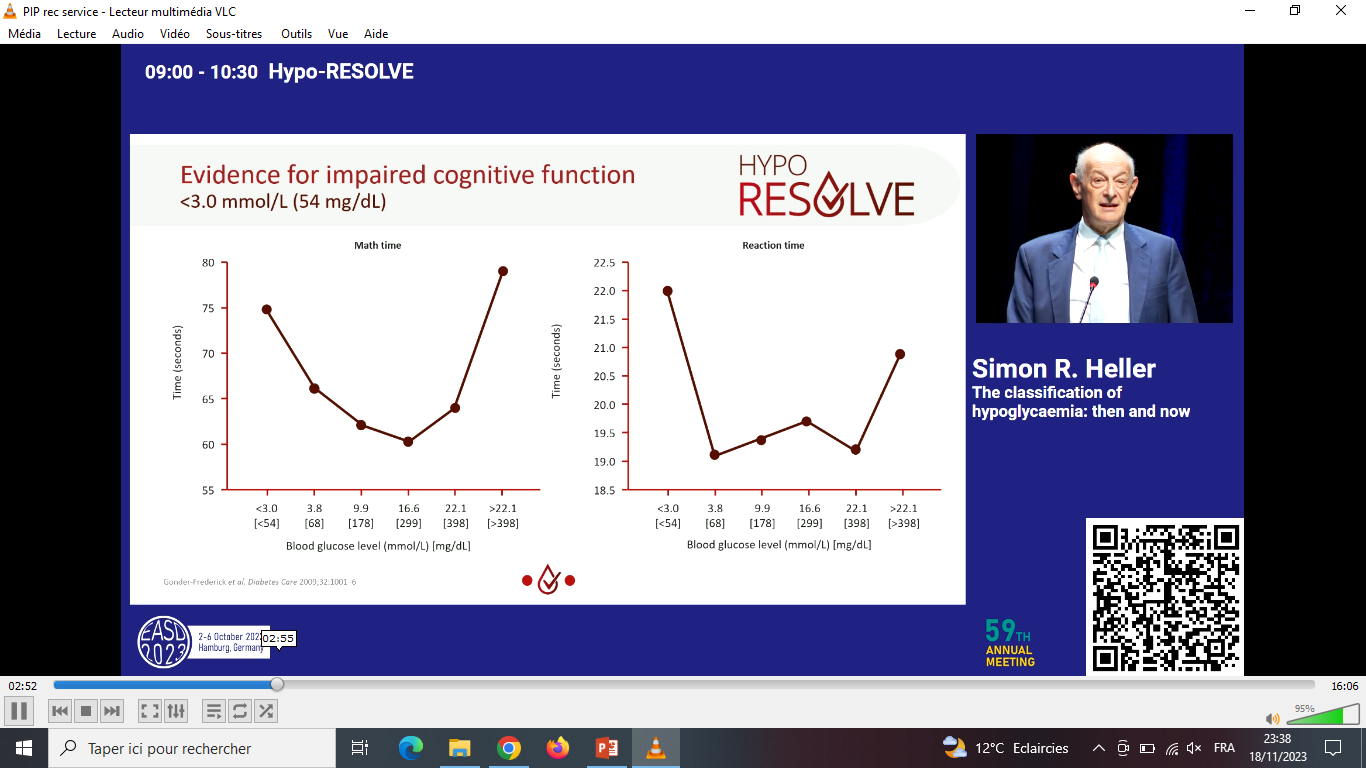 [Speaker Notes: Voici donc quelques études utilisées pour soutenir cette reclassification
une étude de l’université de Virginie a démontré que lorsque les patients présentent une hypoglycémie à 3 mmol/L ou en dessous, une détérioration des fonctions cognitives est évidente]
Evidence that a glucose level of <3mmol/L 54mg/dL leads to impaired awareness of hypoglycemia
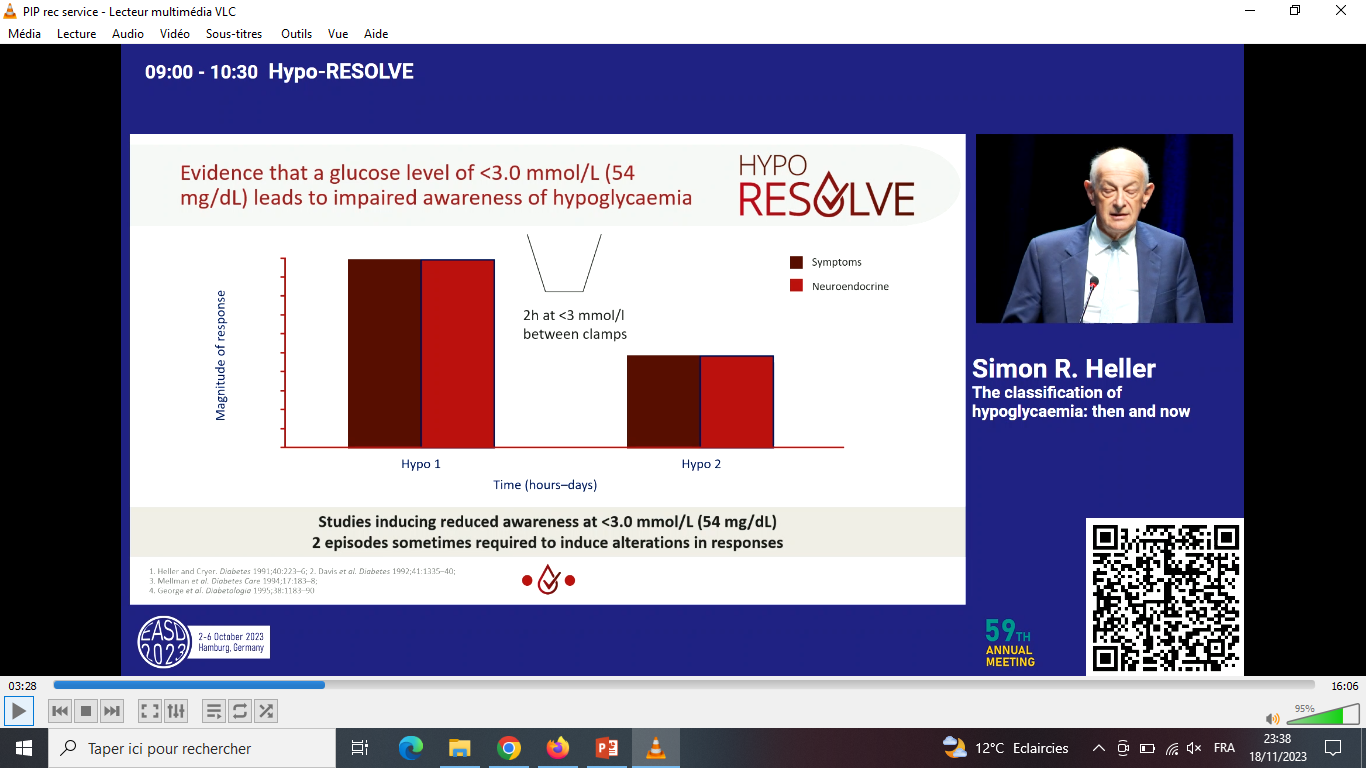 [Speaker Notes: Cette diapositive combine un certain nombre d'études qui a étudié l'effet de l'induction d'une hypoglycémie et de mesurer l'ampleur de la réponse, qu'il s'agisse de symptômes ou de réponses neuroendocriniennes.
Si l’on réduit le taux de glucose entre deux temps , on obtient, À la fois chez les personnes non diabétiques et chez les personnes diabétiques (diabète de type 1 et même de type 2), une modification de cette réponse d’environ 50 %, suggérant et montrant que l'une des causes de l'altération de la conscience est en fait une hypoglycémie antécédente.]
CONTINUING PROGRESS
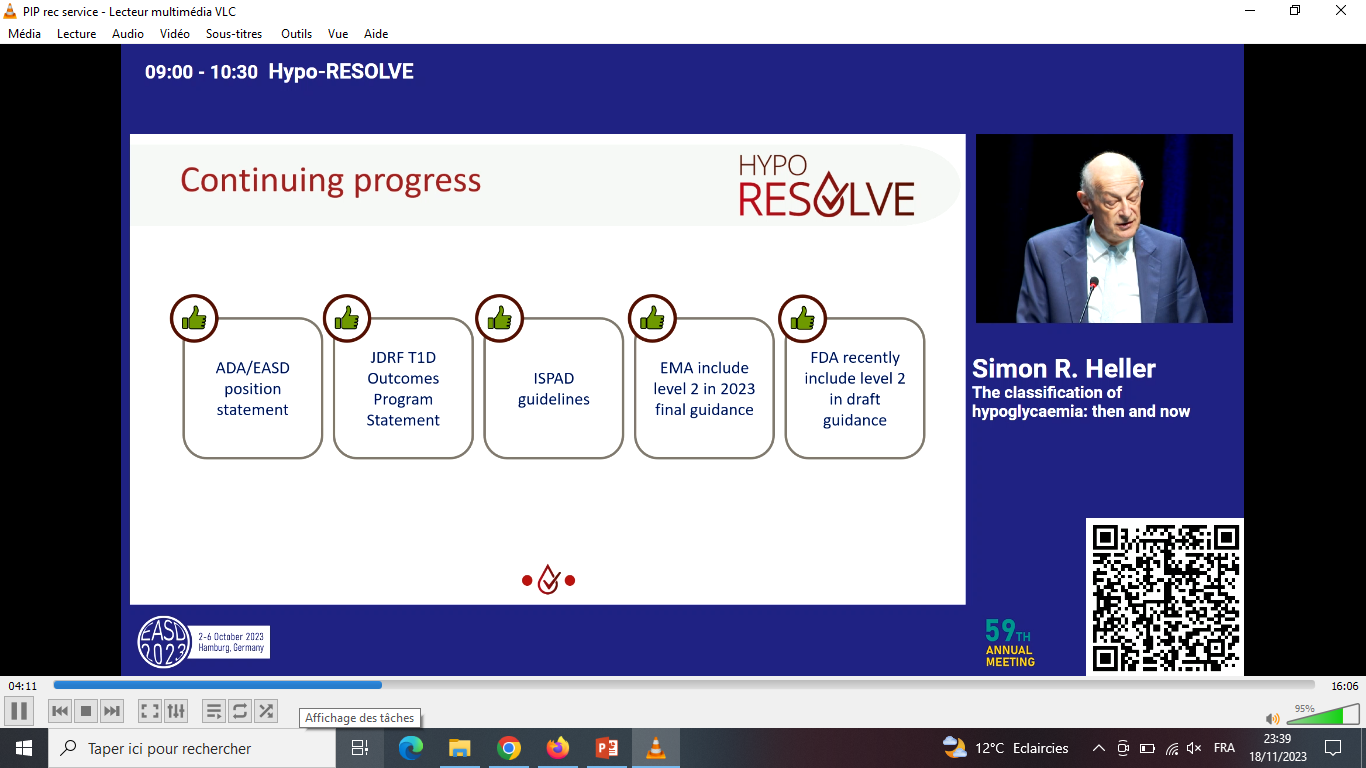 [Speaker Notes: De nouveaux progrès ont été réalisés après la publication de ces prises de position.
D'autres grandes organisations, y compris les organisations internationales pédiatriques utilisent la même classification. 
Et récemment, l'EMA(agence européenne des médicaments) , et même la FDA (food & drug administration) ont inclut le niveau 2]
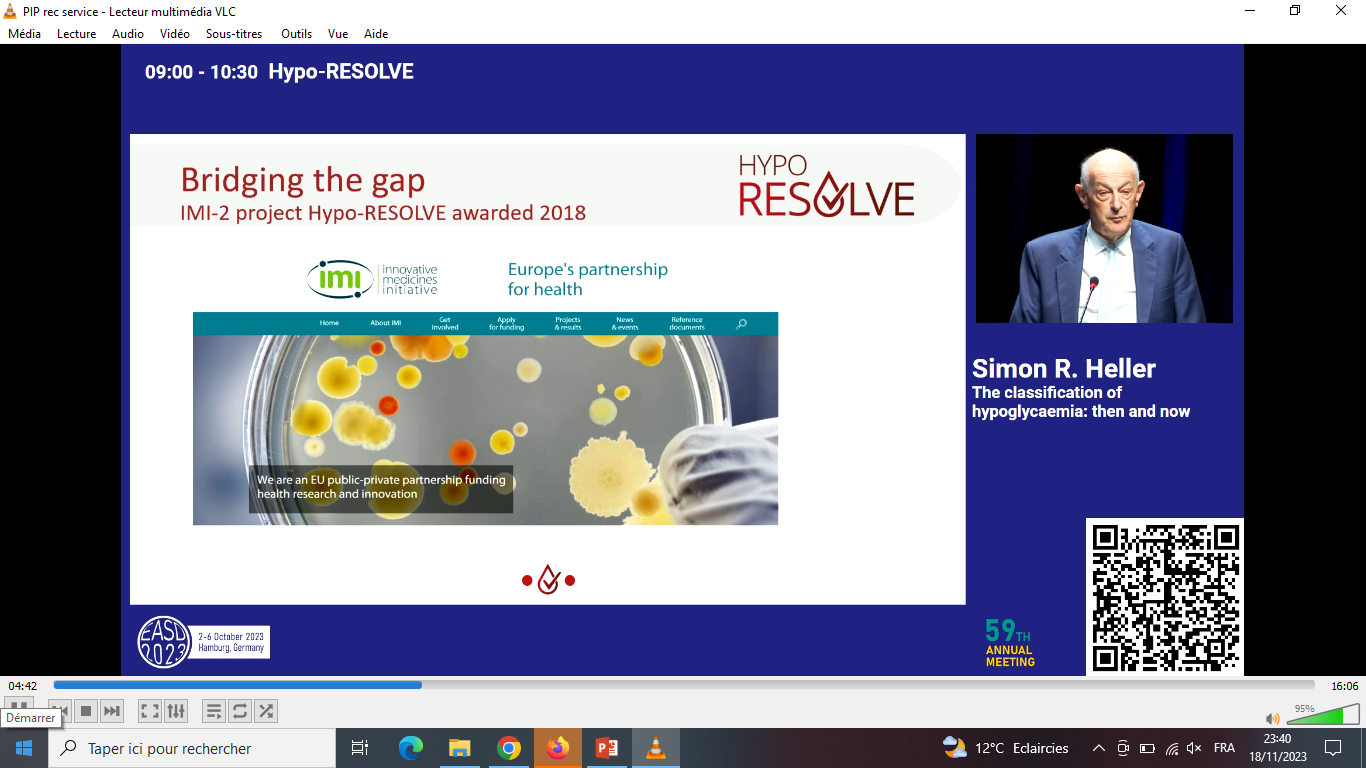 [Speaker Notes: On va s’intéresser au projet HYPO RESOLVE qui étudie l’hypoglycémie et son impact sur le diabète]
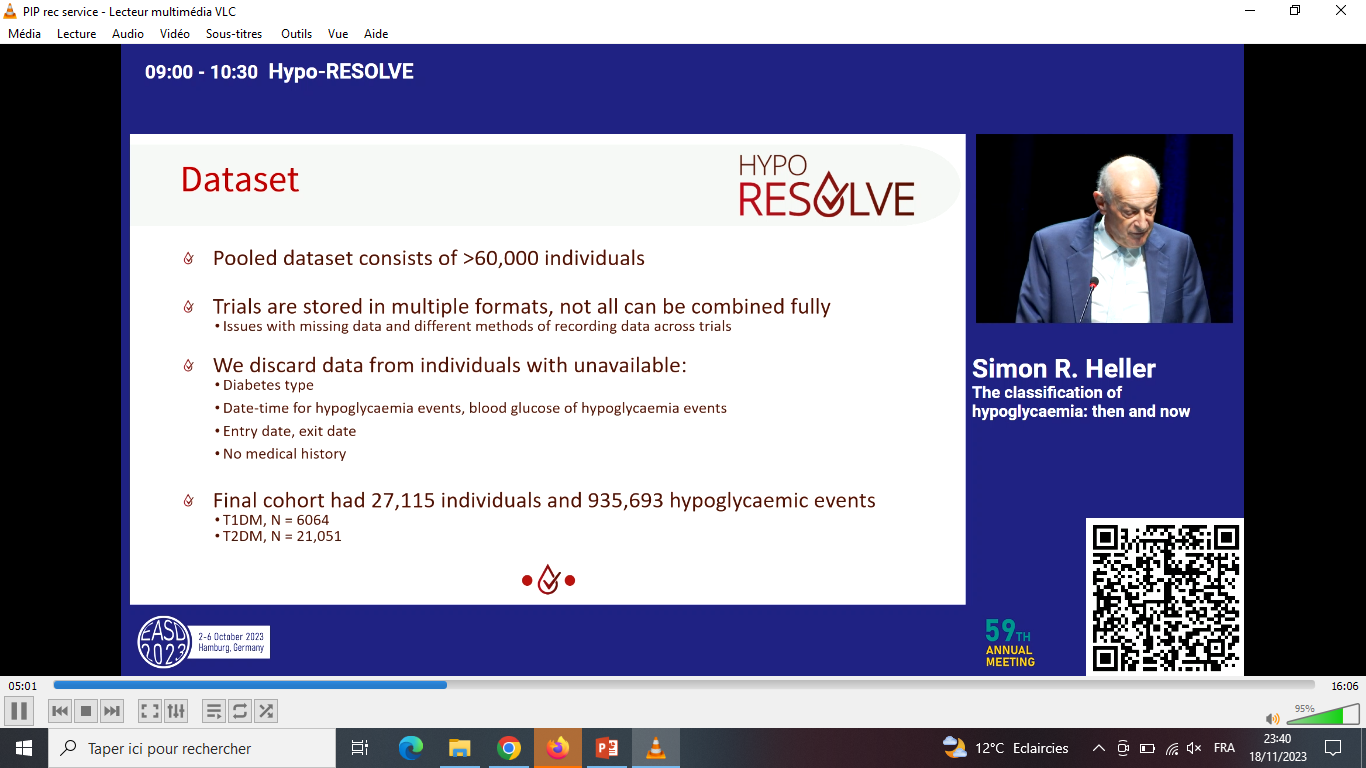 [Speaker Notes: L'un des principaux objectifs de cette étude était de collecter plus de données pour voir si cette classification était confirmée par des preuves supplémentaires.
Les essais sont stockés dans plusieurs formats. Il était donc difficile de les combiner.
Bien qu’ils aient commencé avec plus de 60 000 individus, vous pouvez voir que la cohorte finale en comptait environ 27 000.
La majorité d'entre eux étaient de type 2, et il y en avait un peu moins de 1M événements hypoglycémiques enregistrés.]
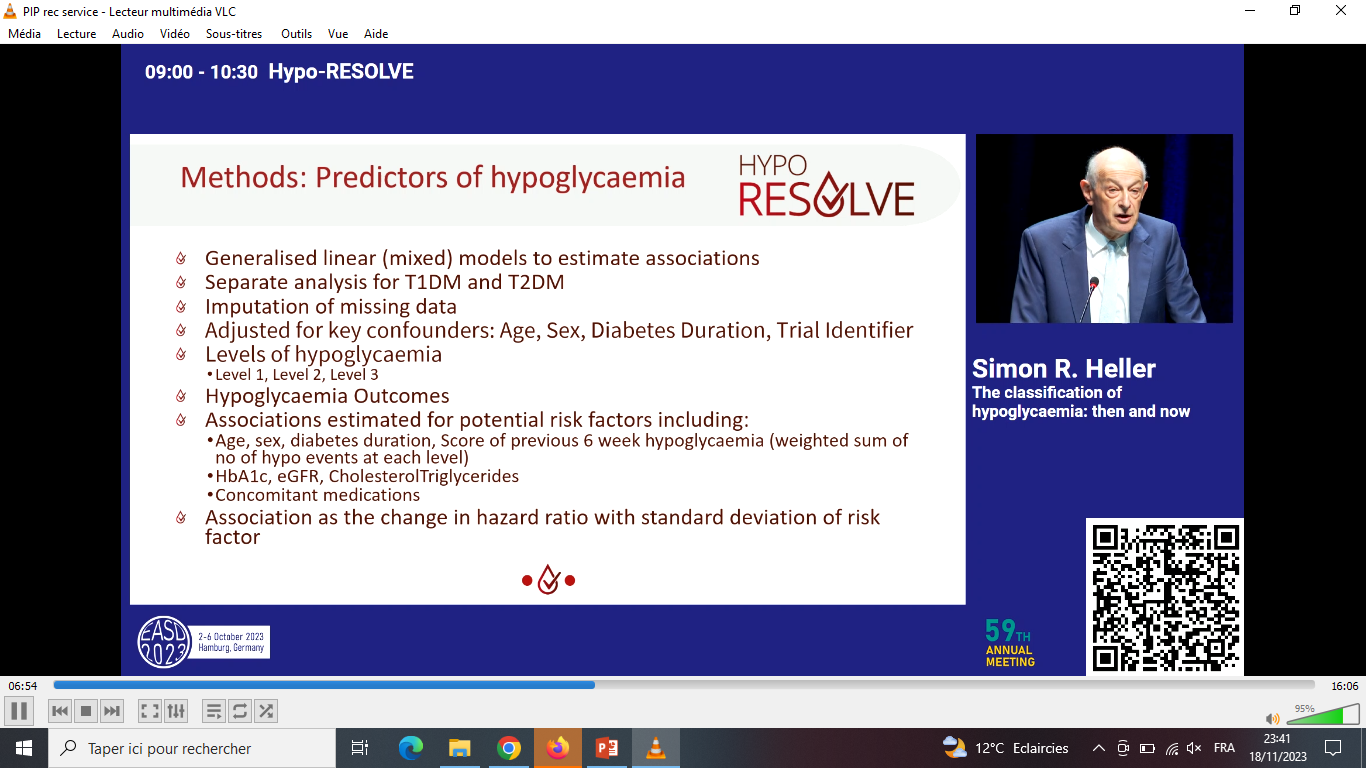 [Speaker Notes: Ces méthodes sont complexes. Il n'est pas possible d'examiner la causalité.
Des modèles linéaire généralisés ont été utilisé pour estimer les associations.
3 niveaux ont été utilisé pour examiner les facteurs prédictifs de l'hypoglycémie. le niveau 3, qui n'a pas de taux de glucose, a été fixé à 2, 4 mmol/L.
Des associations avec une hypoglycémie ont été estimées pour un certain nombre de facteurs de risque : âge, sexe, durée du diabète, le score des 6 semaines précédentes (une somme pondérée du nombre d'événements à chaque niveau), HbA1c, DFG, TG, médicaments concomitants
L'association est exprimée par le changement dans le rapport de risque avec l'écart-type.]
T1DM poisson regression model of predictors of hypoglycemia
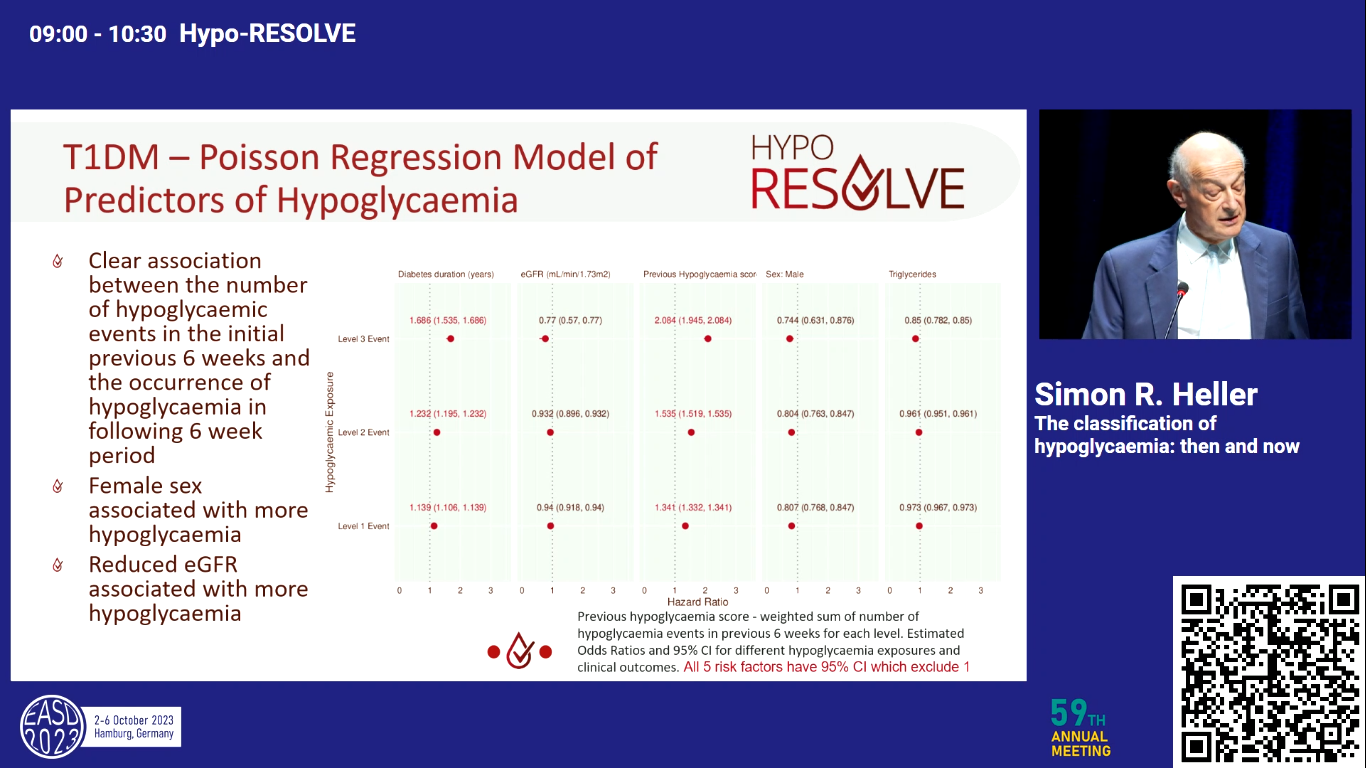 [Speaker Notes: Examinons d'abord le diabète de type 1
Si l'on regarde le score d'hypoglycémie antérieurs, c'est la troisième colonne, vous pouvez voir que le ratio de risque pour un événement de niveau 3 est d'environ 2.
et pour les autres niveaux, c'est inferieur, mais toujours très significative. ce score est supposé être un bon prédicteur des événements ultérieurs.
Concluant qu’Il existe un lien évident entre le nombre d'événements hypoglycémiques au cours des 6 semaines précédentes et l'apparition de hypoglycémie au cours des 6 semaines suivantes.
Le sexe féminin est associé à plus d'hypoglycémie de même que pour un DFG réduit.]
T2DM poisson regression model of predictors of hypoglycemia
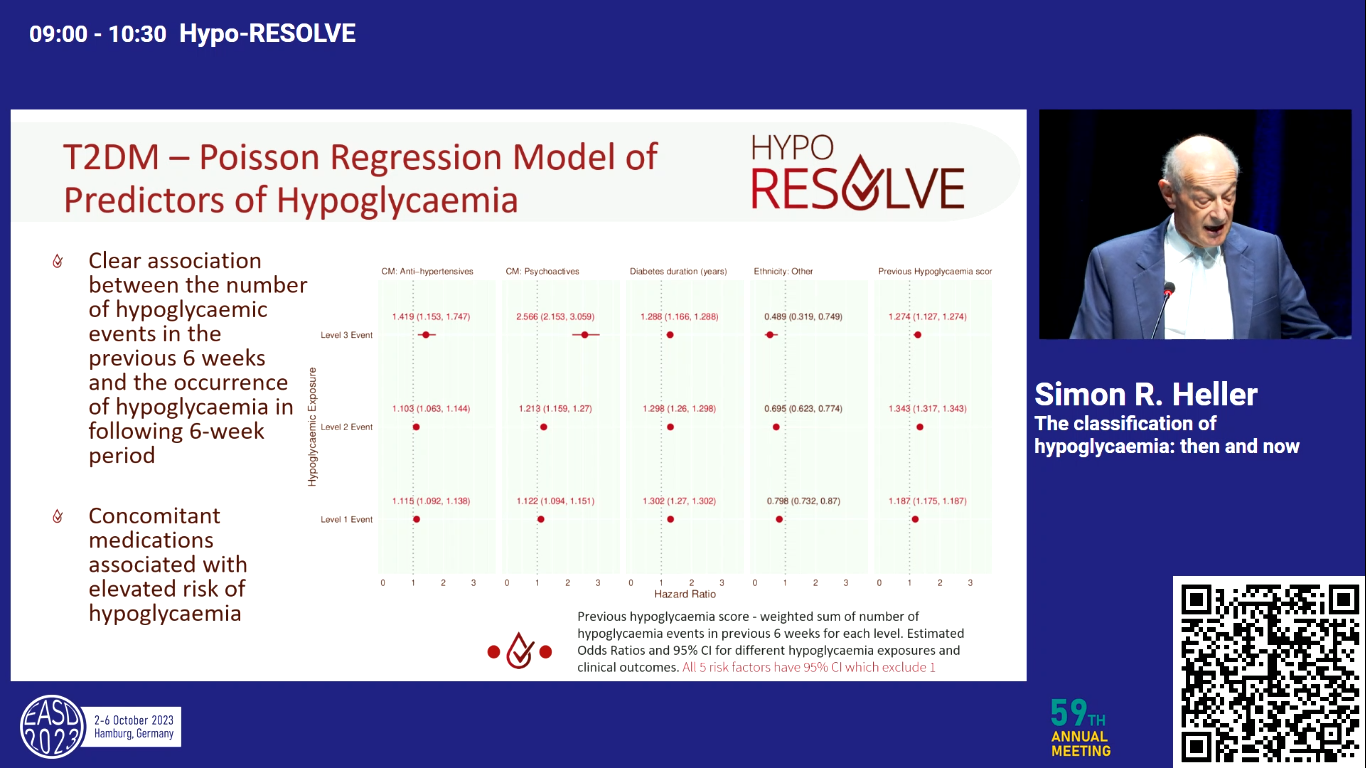 [Speaker Notes: Concernant le diabète de type 2
il  y a une association claire entre le nombre  d'événements hypoglycémiques au cours des 6 semaines précédentes et l'apparition d’hypoglycémie au cours des 6 semaines suivantes,
le rapport de risque est très similaire pour les 3 niveaux.
La durée du diabète est positive.
les médicaments concomitants sont associés a un risque élevé d’hypoglycémie ( effet réel ).]
T2DM poisson regression model of predictors of hypoglycemia
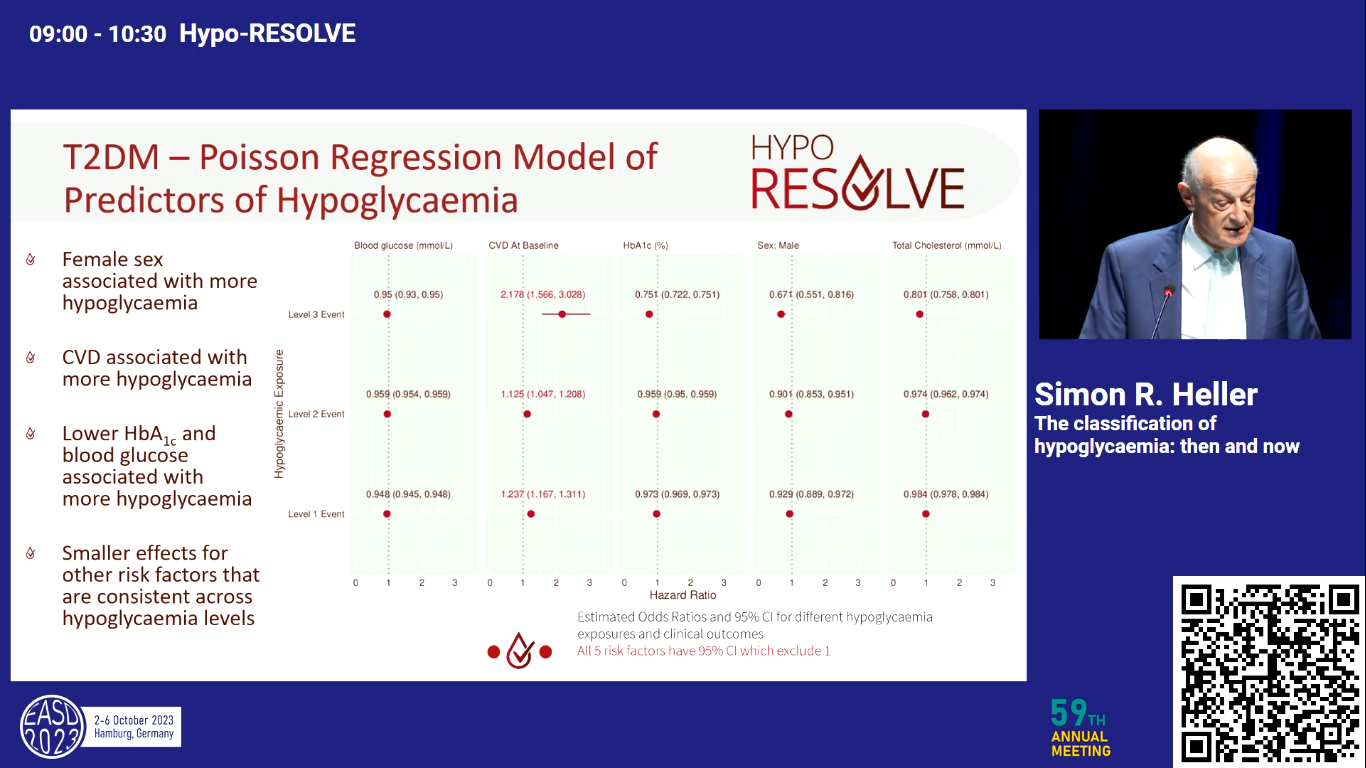 [Speaker Notes: voici d'autres associations.
Les maladies cardiovasculaires ont un rapport de risque de 2 pour un niveau 3.
là encore, Le sexe féminin semble associé à plus d'hypoglycémie]
T1DM modelled relationship of blood glucose level during hypoglycaemic episode to Adverse Event
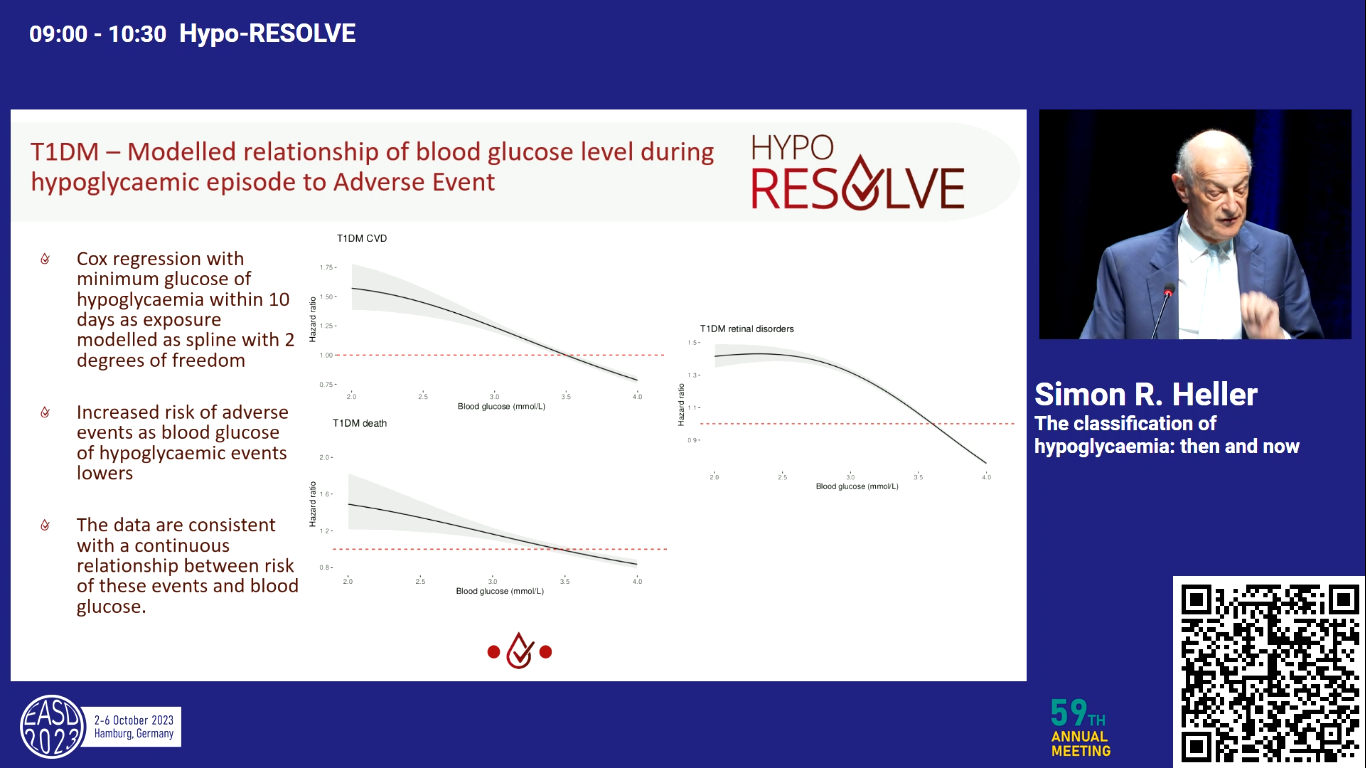 [Speaker Notes: Cette diapo examine la relation entre l'évolution de la glycémie pendant l'hypoglycémie et l’apparition d’un événement indésirable.
Pour le diabète de type 1, il y a un risque évident d'événement indésirable Lorsque la glycémie est abaissée de 4 à 2mmol/L, ce n'est pas continue. Ce n'est pas nécessairement linéaire. 
Pour les troubles rétiniens le rapport de risque, commence à augmenter à mesure que le niveau de glucose diminue, puis atteint un plateau aux alentours de 3mmol/L,
Et pour les maladies cardio-vasculaires, encore une fois ce rapport augmente de manière presque linéaire, et de même pour la mortalité.]
T2DM modelled relationship of blood glucose level during hypoglycaemic episode to Adverse Event
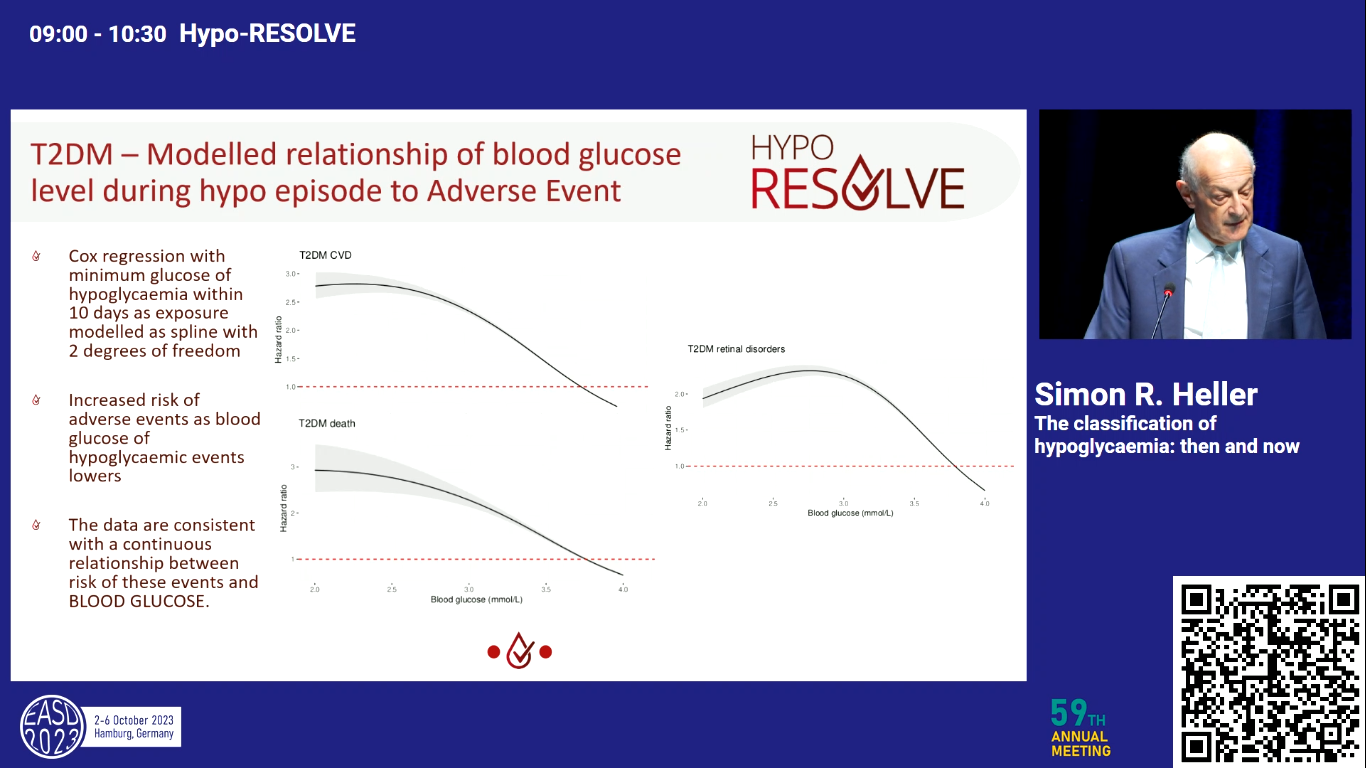 [Speaker Notes: Pour le diabète de type 2, ce rapport de risque est significativement plus important]
TAKE HOME MESSAGES
La combinaison et l’analyse des données des essais cliniques étaient difficiles. Dans l’ensemble, ces données soutiennent la classification actuelle de l’IHSG.
Quelques variables clés ainsi que les taux d’hypoglycémie sur 6 semaines prédisent le risque futur d'hypoglycémie. 
Les diabétiques présentent un risque évident d'événements indésirables (troubles rétiniens, maladies cardio-vasculaires et mortalité) lorsque la glycémie est abaissée. Ce risque est significativement plus important chez les diabétiques type 2.
[Speaker Notes: Pour conclure, on peut dire que……..]